Respect Victoria
Victoria's first agency dedicated to the prevention of family violence and all forms of violence against womenSeptember 2018
Introduction to Respect Victoria
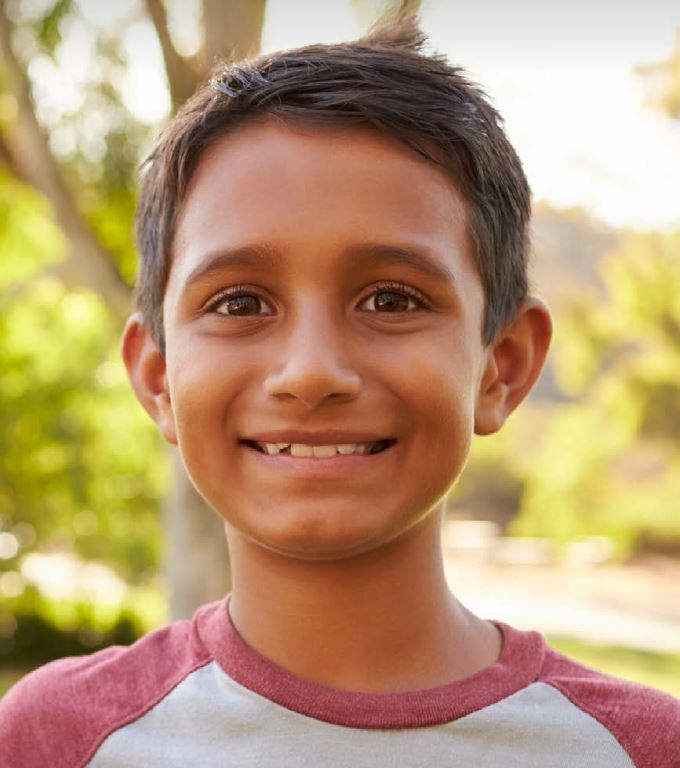 Respect Victoria focusses on the primary prevention of family violence for all Victorians. That means stopping violence before it starts, by changing the culture that allows it to happen
We are the only Victorian organisation dedicated to the primary prevention of all forms of family violence
We are being established under the Prevention of Family Violence Bill (2018) to:
Fulfil Recommendation 188 of the Royal Commission into Family Violence
Deliver on commitments in Free from Violence (Victoria’s strategy to prevent family violence and all forms of violence against women)
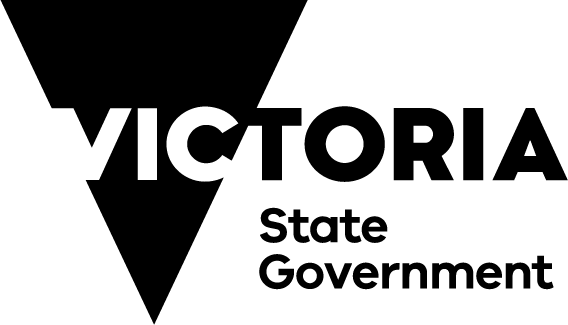 2
Passage of Legislation
Respect Victoria is now enshrined in law
Doors to Respect Victoria opened on 1 August 2018
Bill passed the Legislative Assembly on 9 August 2018
Bill passed the Legislative Council on 23 August 2018
The Legislative Assembly agreed to amendments made by the Legislative Council on 5 September 2018 effectively enshrining Respect Victoria in law as a Statutory Authority
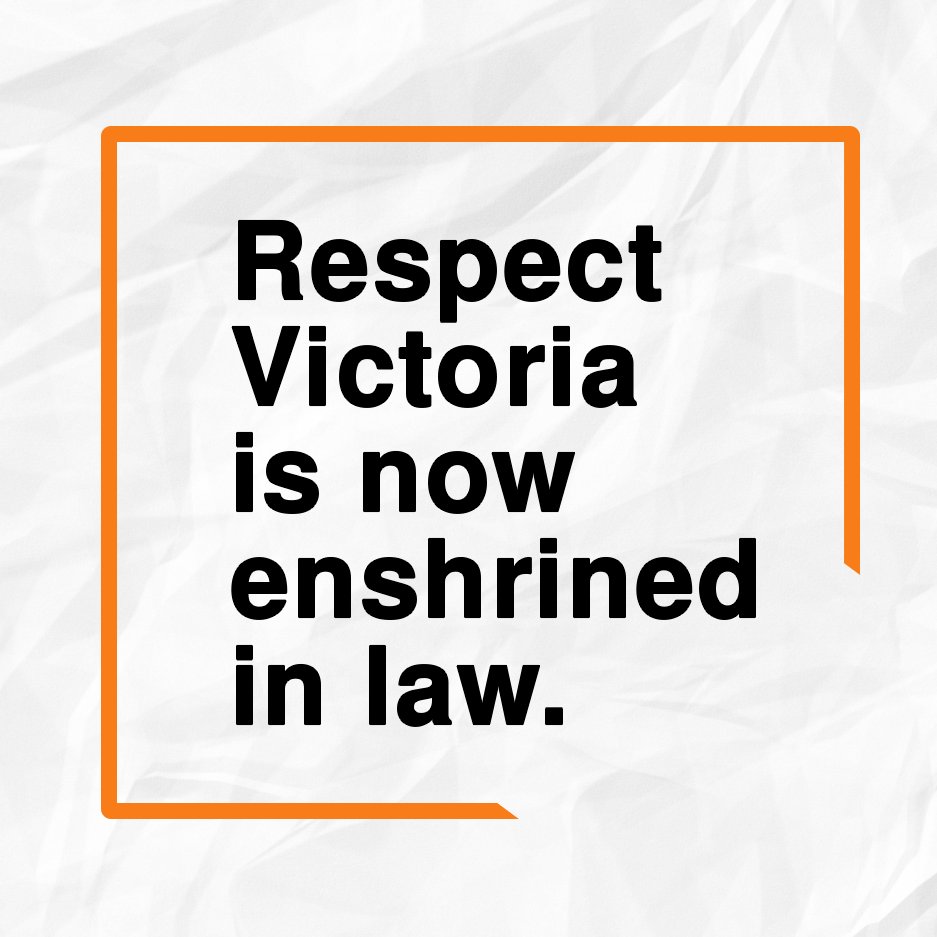 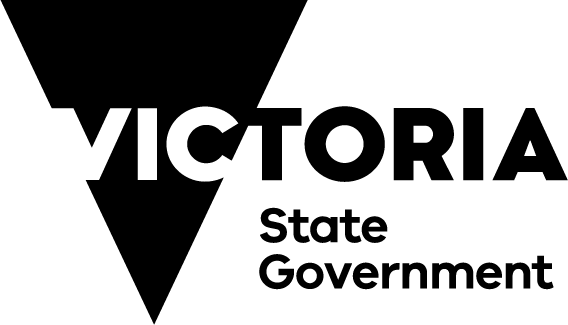 3
Transition to Statutory Authority
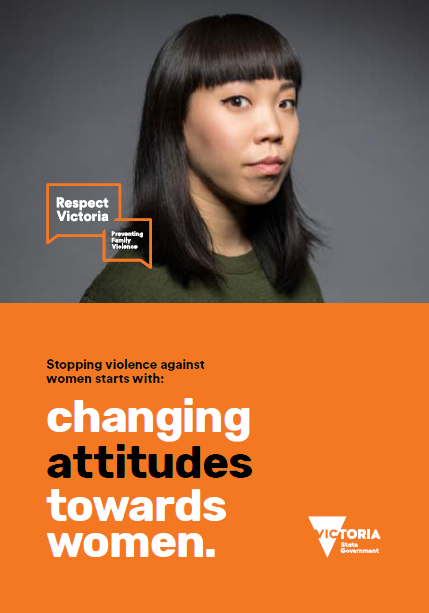 Papers for the Governor in Council are currently being finalised 
Board members will be appointed by Governor in Council on the recommendation of the Minister
It is envisaged that Respect Victoria will be a fully functioning Statutory Authority by 4 October 2018
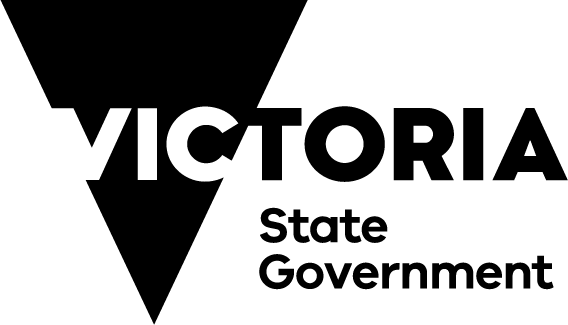 4
Respect Victoria’s Mandate
Respect Victoria will address all forms of family violence, working across the whole community and with new strategic partners, in a range of settings in which Victorians live, work, learn play and engage
Legislation outlines the governance and responsibilities of the Statutory Authority 
Establishing Respect Victoria as a Statutory Authority will fulfil Recommendation 188 of the Royal Commission into Family Violence
It will also deliver on two of the five pillars outlined in Free From Violence: Victoria’s Strategy To Prevent Family Violence And All Forms Of Violence Against Women:
Engage and communicate with the community
Research and evaluate
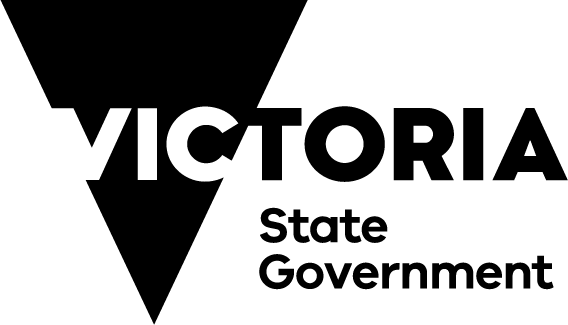 5
What Does It Mean To Become a Statutory Authority?
Responds to Recommendation 188 of the Royal Commission into Family Violence
As a Statutory Authority, Respect Victoria will:
be impartial and independent
advocate and lobby to and with government on behalf of all Victorians
establish formal and informal alliances and partnerships with government and non-government organisations, working towards a Victoria free from violence
remain core business of government – its work will be enduring
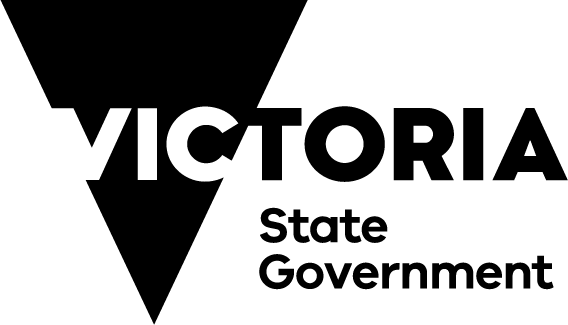 6
Who We Are – Advisory Board & Executive
Respect Victoria is led by an Advisory Board of eight Directors, including a Chair, and the CEO
Membership of the Advisory Board is skills-based and drawn from diverse sectors, including prevention of family violence, communications, cultural diversity, law, primary health, financial management, risk management and governance
Membership:
Melanie Eagle (Chair)
Andi Diamond, Kate Fitz-Gibbon, Rod Jackson, Emily Maguire, Julia Mason, Steve Walsh,Victim Survivors Advisory Council member (to be appointed)
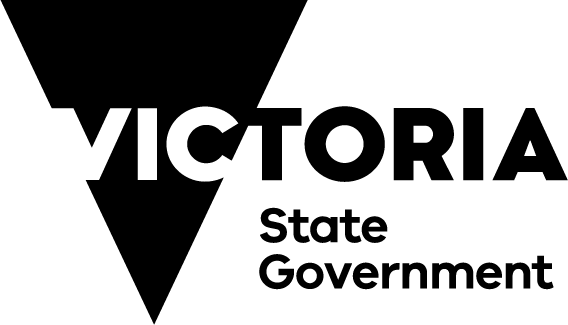 7
Who We Are – Management Team
Executive Assistant 
FELICITY CARROLL
RESPECT VICTORIAChief Executive Officer 
TRACEY GAUDRY
OPERATIONS
Manager
AMY PRENDERGAST
RESEARCH
Manager
STEFANI COOPER
COMMUNICATIONS
Manager
JULIA KNIGHT
Senior Advisor
Operations & HR
KELLY JOHNSON
Principal Legal Adviser 
SARAH MASTERS
Senior Communications Advisor
LUKE BUTLER
Senior Adviser
Research & Evaluation
LAURA WOOD
Senior Advisor
Board Governance
SARAH PISANI
Project Officer 
MARIE NEDELKOVA
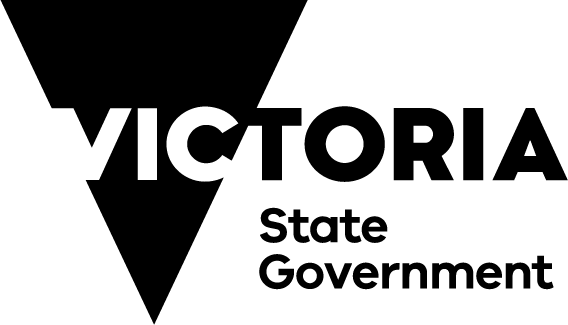 SHARED SERVICES FROM DHHS
8
Function and Purpose
Respect Victoria will be a dedicated agency focused on addressing all forms of family violence, rather than focussing specifically on men’s violence against women and their children and/or broader health promotion
The organisation will work to prevent family violence against women, men, children and young people, people with a disability, Aboriginal peoples, older people, people with diverse gender and sexual identities, and people from diverse cultural backgrounds, through driving high-quality evidence and communicating these with government, community and organisations
It will do this through two of the five pillars outlined in Free From Violence:
engage and communicate with the community
research and evaluate
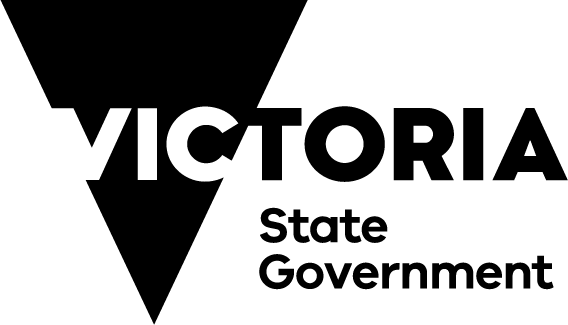 9
Key Priorities – Communicate
Respect Victoria will transform and lead high quality communications, to improve the way government, organisations and the community work to prevent family violence 
Immediate awareness and behaviour change campaigns include: 
State-wide mass campaigns:
Respect Women - Call it Out
LGBTI
Aboriginal
Elder abuse 
Victoria Against Violence (working with Office for Women)
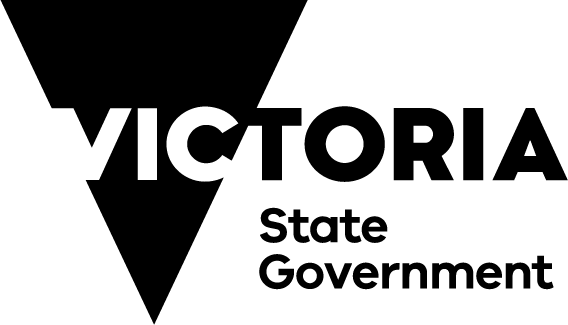 10
Key Priorities – Engage
Respect Victoria will work with partners across a range of settings including rural and regional Victoria, education and care settings, workplaces, community organisations, faith-based and cultural organisations, sport, the arts and media
This approach will ensure quality primary prevention programming becomes part of core business in government, sectors, non-government and the private sectors, and that civil society takes greater responsibility for the prevention of family violence, including increasing positive bystander behaviour in the face of sexism and all forms of discrimination
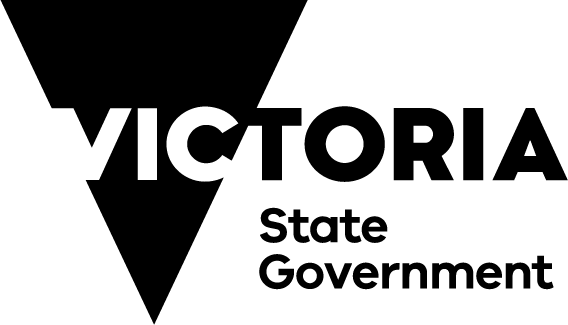 11
Key Priorities – Research and Evaluation
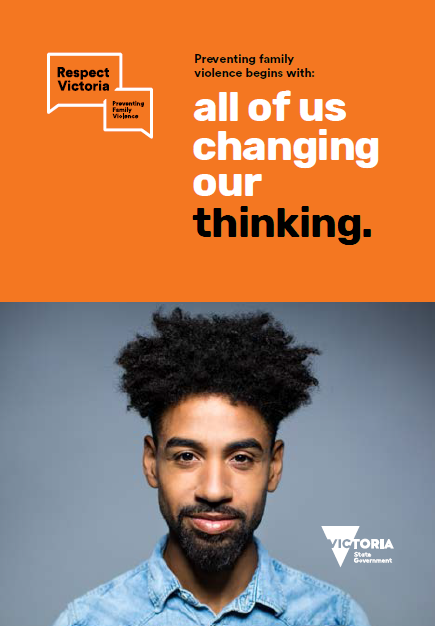 Respect Victoria will build on Victoria’s prevention activity into world leading practice, providing high-quality research and evaluation 
It will do this by: 
Developing a draft strategic short, medium and long-term research and evaluation agenda based on identified gaps in the evidence base including prevalence, drivers, contributing factors and quality programming evaluation
Establishing a research alliance and partnerships with primary prevention organisations to inform the development of an evidence and research framework
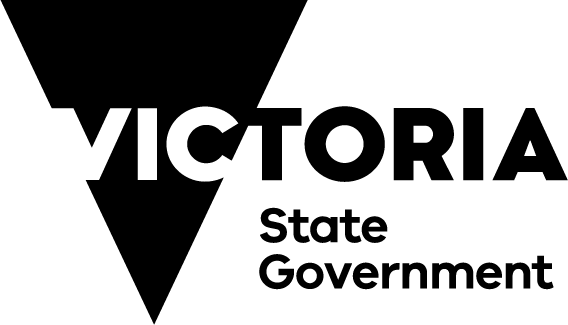 12
Respect Victoria
Discussion